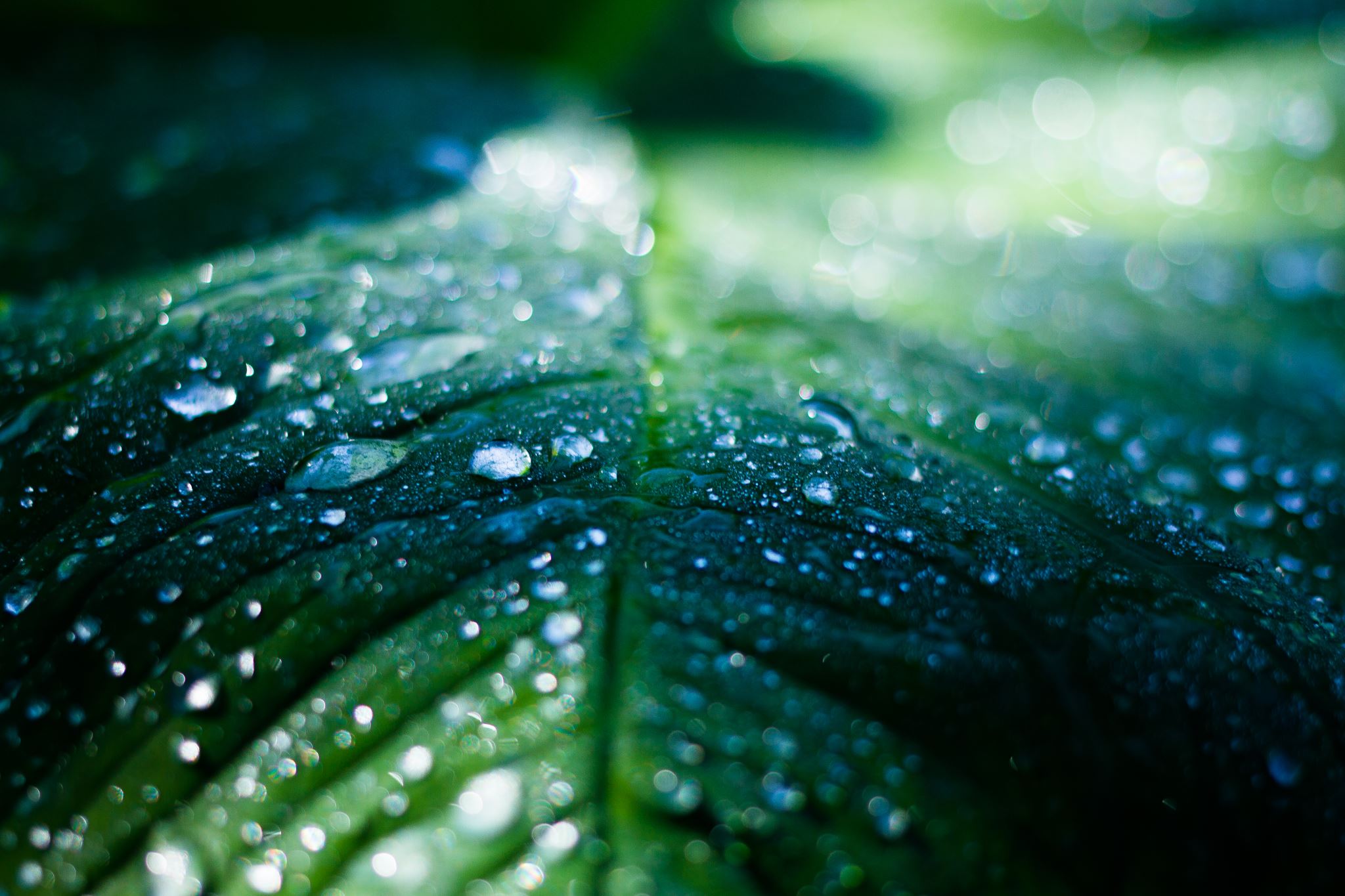 “CONOCIMIENTO DIDACTICO DEL CONTENIDO.”
EQUIPO 5:
JIMENA SARAHI GAYTAN ESPINOZA.
MELISSA MARTINEZ ALDACO.
PAULINA SANCHEZ GARCIA,
DAISY CAROLINA PEREZ NUNCIO.
MATERIA: 
ESTRATEGIAS PARA LA EXPLORACIÓN DEL MUNDO NATURAL
TITULAR: 
YIXIE KARELIA LAGUNA MONTAÑEZ
CONOCIMIENTO DIDACTICO DEL CONTENIDO:
permite distinguir entre la comprensión del contenido del especialista y del pedagogo.
va más allá del tema de la materia y que llega a la dimensión del conocimiento de la materia para la enseñanza.
COMPONENTES:
Eficacia del profesor. Con comprensión, respeto y afectividad, intenta provocar la motivación y la emoción en sus estudiantes.
Conocimiento de las ciencias. Qué se va a enseñar.
Conocimiento de estrategias instructivas de ciencia. Cómo se va a enseñar.
Conocimiento de evaluación de las ciencias. Cómo se va a medir cuantitativa y cualitativamente el grado de aprendizaje.
Orientaciones hacia la enseñanza de las ciencias. Por qué o para qué se va a enseñar.
Conocimiento de la comprensión de ciencia de los estudiantes. A quiénes se va a enseñar.
PAPEL DEL DOCENTE:
El profesor puede transformar la comprensión, las habilidades, las actitudes representaciones y acciones pedagógicas.
Debe buscar formas de expresar, exponer, escenificar o de representar ideas de diversas formas.
Formas de conocimiento que les permitan “seleccionar contenidos científicos y adaptarlos y diseñar currículos que atiendan los intereses, conocimientos, entendimientos, habilidades y experiencias de los estudiantes.
Se inicia necesariamente en una circunstancia el profesor comprende aquello que se ha de aprender y cómo se debe enseñar.
Para que:
El aprendiz logra construir el conocimiento con base en lo que sabe y cree previamente y con lo que se le enseño.
ETAPAS PARA LA CLASE:
Preparación
Adaptación
Representación
Selección
Herramienta para documentar el CDC:
CoRe (Content Representation, ReCo en español, por "Representación del Contenido").
Se le cuestiona al profesor las ideas o conceptos centrales de su exposición del tema.
Es una matriz en la que en cada una de sus columnas aparecen las ideas centrales para impartir el tema